The Scientific Revolution
Objectives:
List circumstances that led to the Scientific Revolution 
Summarize the development of the heliocentric theory
Describe the scientific method and explain Newton’s law of gravity. 
Describe the importance of the scientific method in different fields
Start of the Age of Reason:
1300-1600 great change going on in Europe known as the Renaissance along with the Reformation.

Renaissance- a rebirth of learning and the arts and inspired curiosity in many areas. 

Reformation- religious movement challenging the ways people think about God and salvation
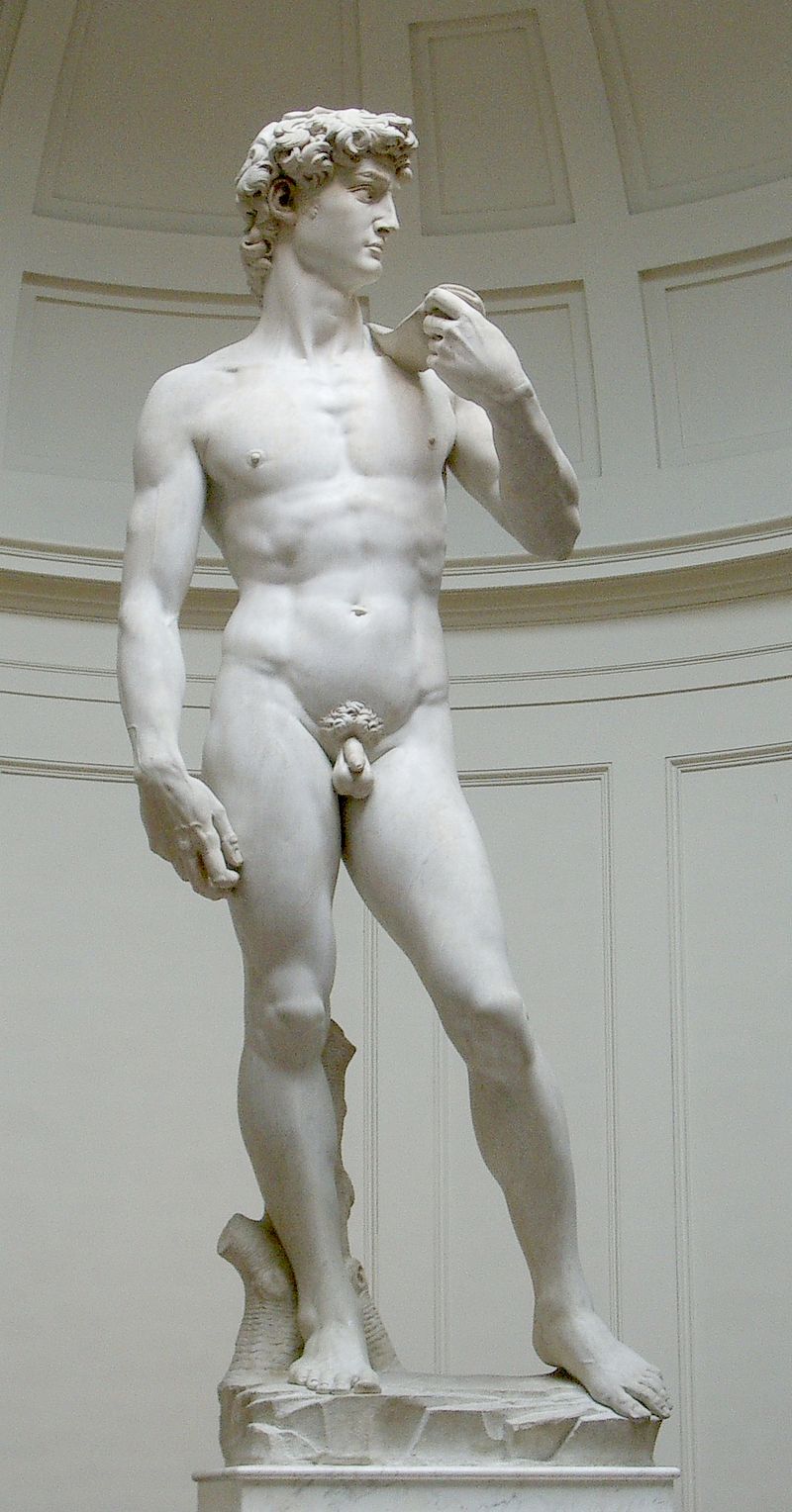 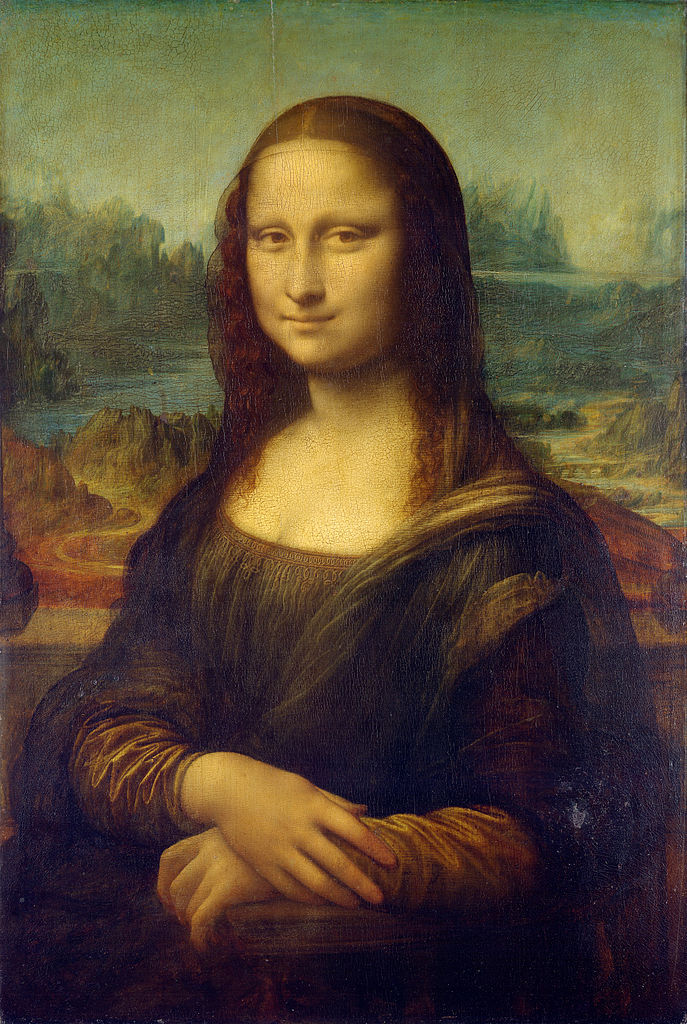 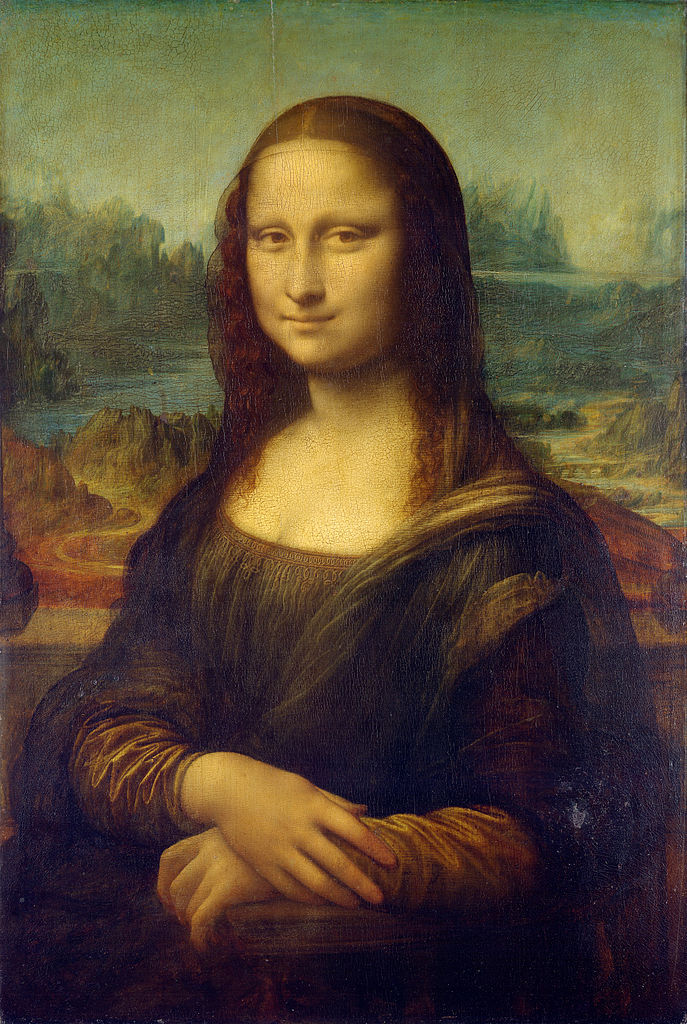 The Roots of Modern Science
Prior to 1500 scholars based their opinions of off Greek or Roman authors or the Bible. 
Medieval view
Geocentric Theory:
Earth was immovable object at center of universe
The moon, sun, and planets moved in circular motion around earth. 
Founded by Aristotle and expanded by Ptolemy
Christianity taught God placed earth in center of universe
[Speaker Notes: Base on seeing the sun rise in the morning and set in the evening]
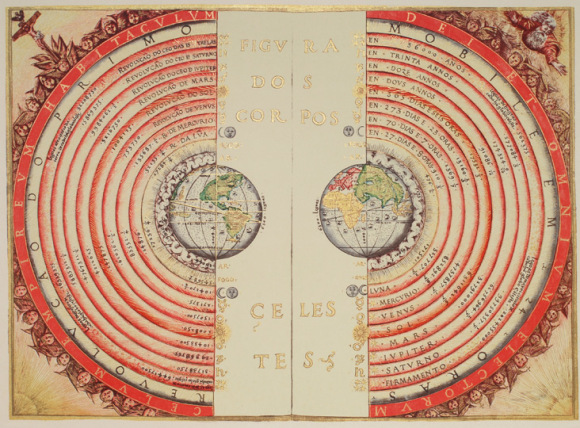 A New way of Thinking
Mid-1500s some scholars began to challenge the ideas of these ancient philosophers 


Scientific Revolution- Replaced old assumptions with new theories based on careful observation and willingness to question accepted beliefs
Understanding the Universe
Nicolaus Copernicus 
Heliocentric Theory- the stars and earth revolve around the sun. 
Sun-centered Theory  
Tycho Brahe- studied the planets for many years recorded his findings

Johannes Kepler- used Brahe’s data and found mathematical laws governing the motion of the planets.
Kepler’s law supported Copernicus heliocentric theory only not the motion the planets took.
Elliptical Orbit instead of circles
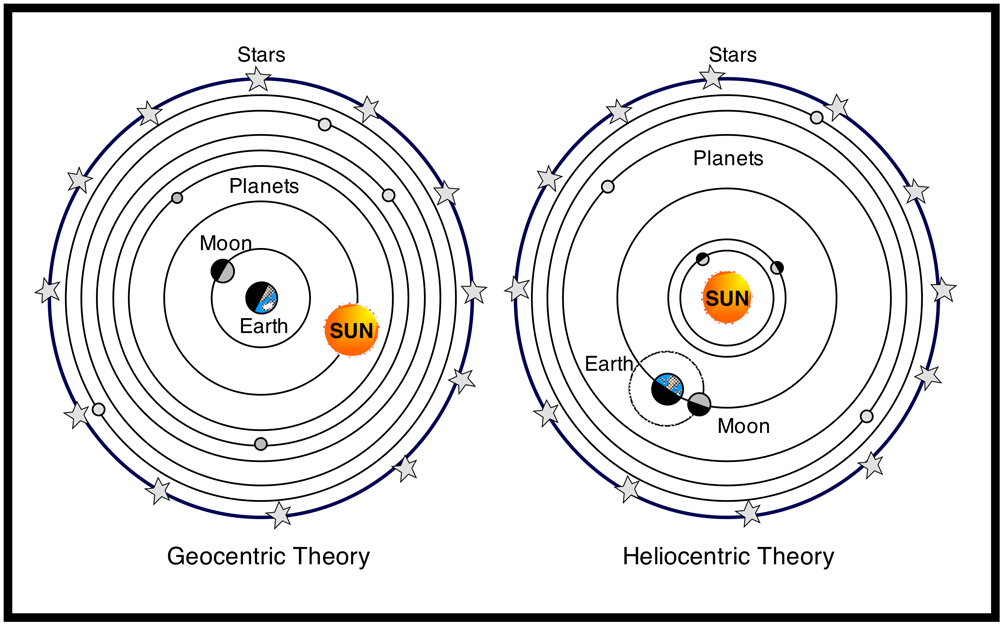 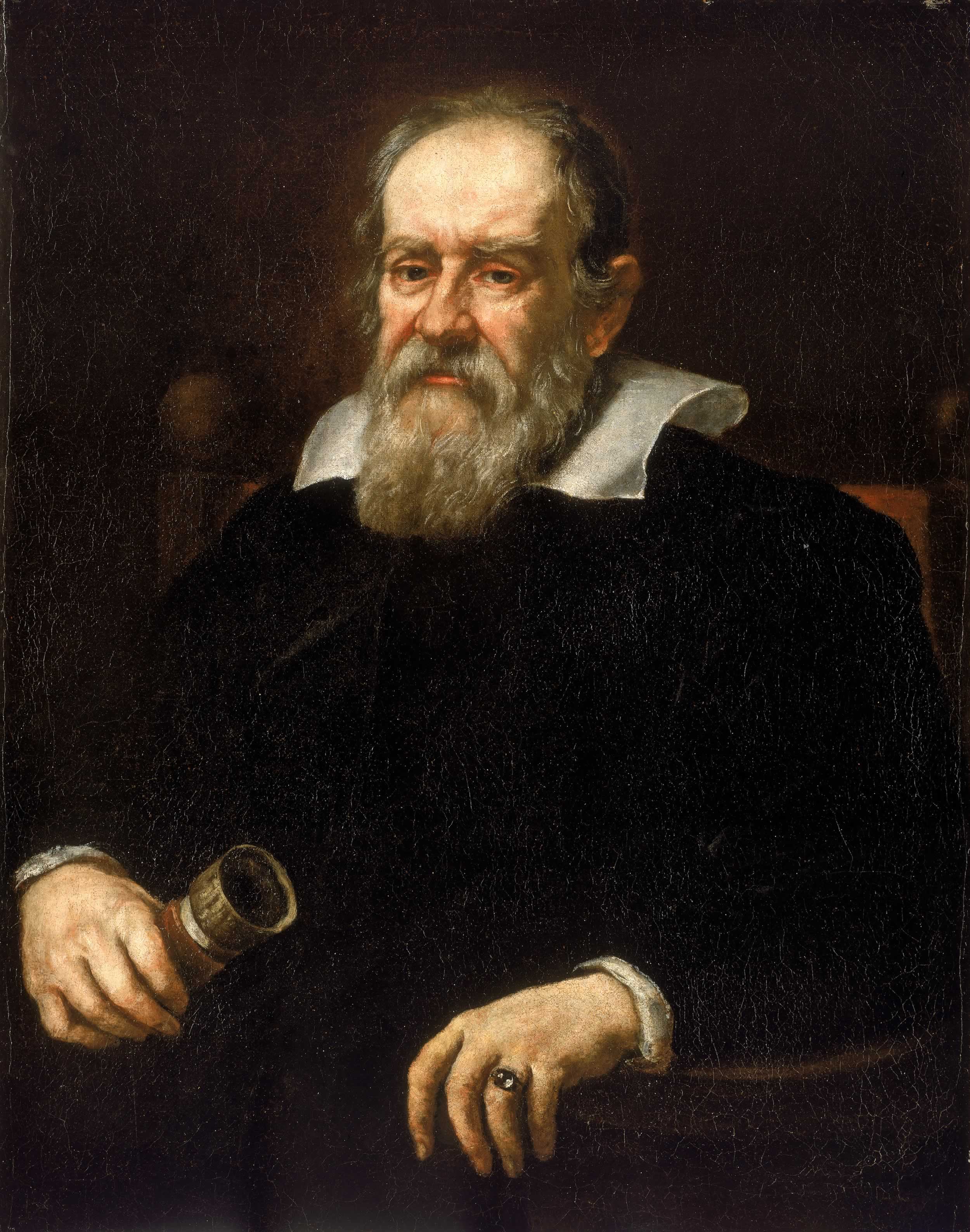 Understanding the Universe
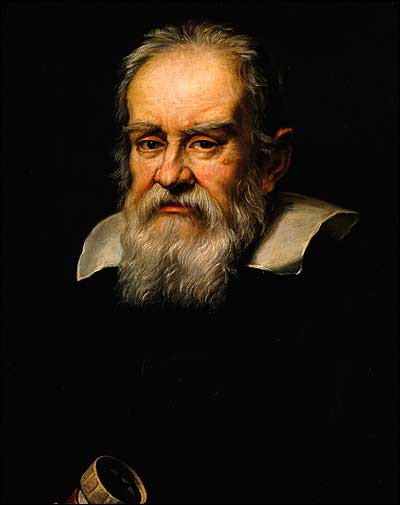 Galileo Galilei
Built his own telescope to study the heavens in 1609

Starry Messenger- wrote in 1610
Jupiter had 4 moons, sun has dark spots,
 the moon has rough uneven surface,
 rings of Saturn and phases of Venus
http://www.history.com/topics/galileo-galilei/videos/beyond-the-big-bang-galileo-galilei
Understanding the Universe
Enemies with the Church
Catholic and Protestant Church feared Galileo’s finding 

Catholic Church warned Galileo not to support Copernicus’s theory

Galileo published anyway, summoned to Rome to stand Trial against Inquisition 
Retracts his statement
Placed on house arrest for the remainder of his life.
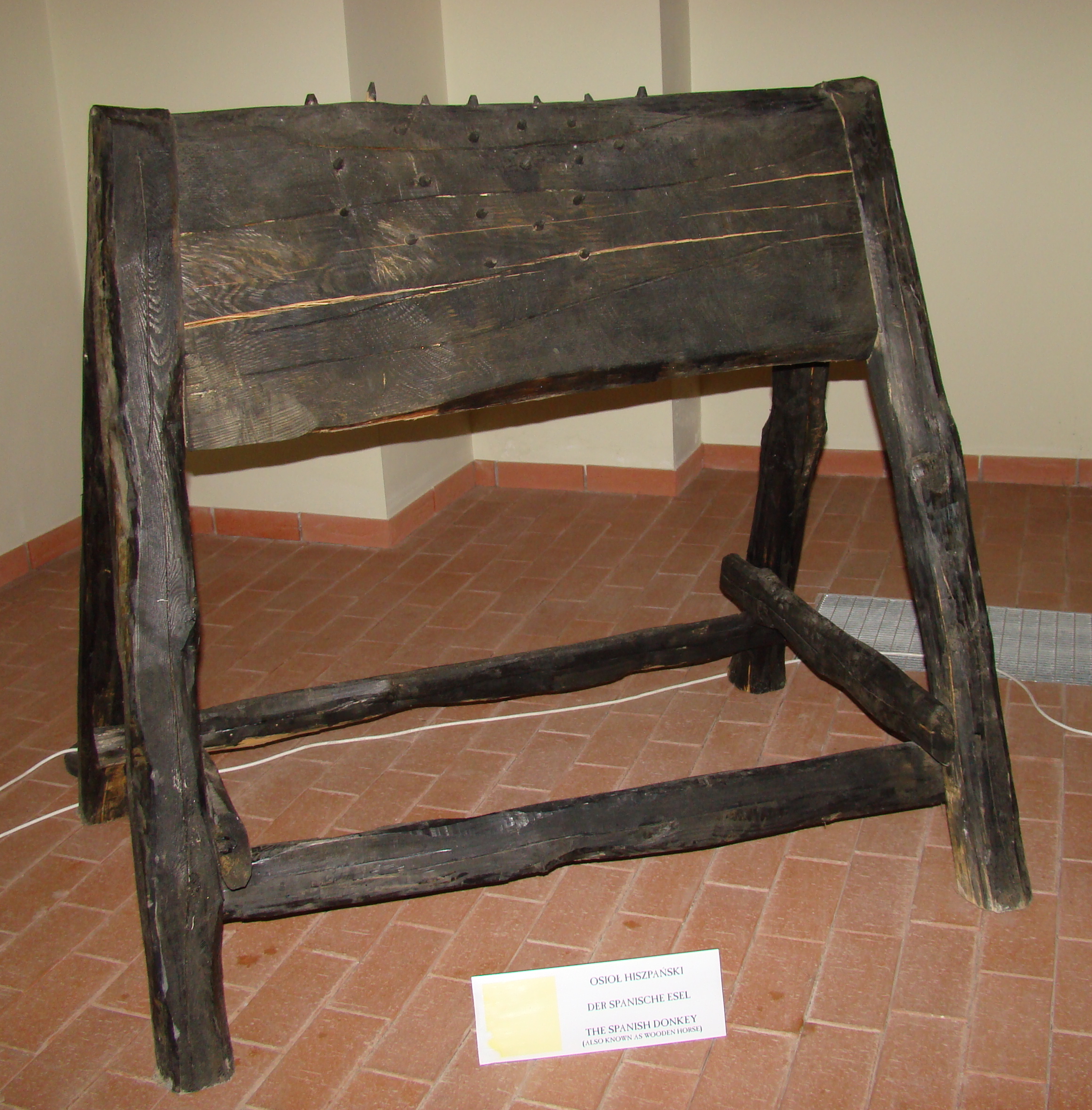 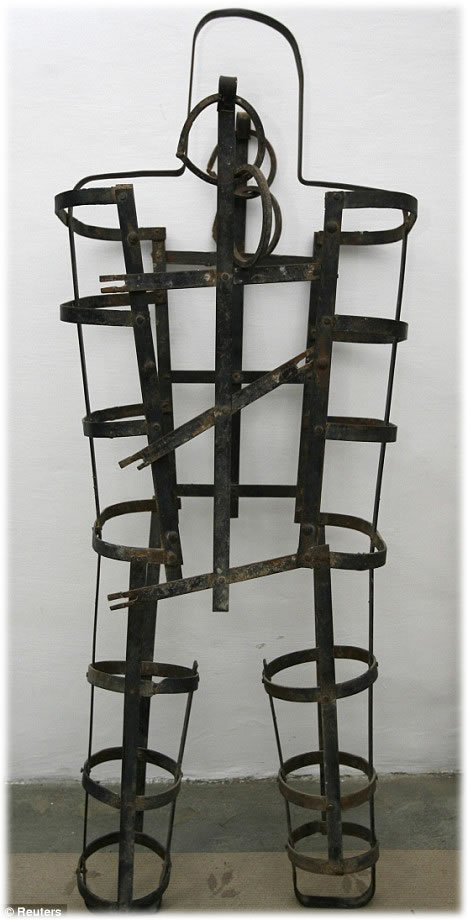 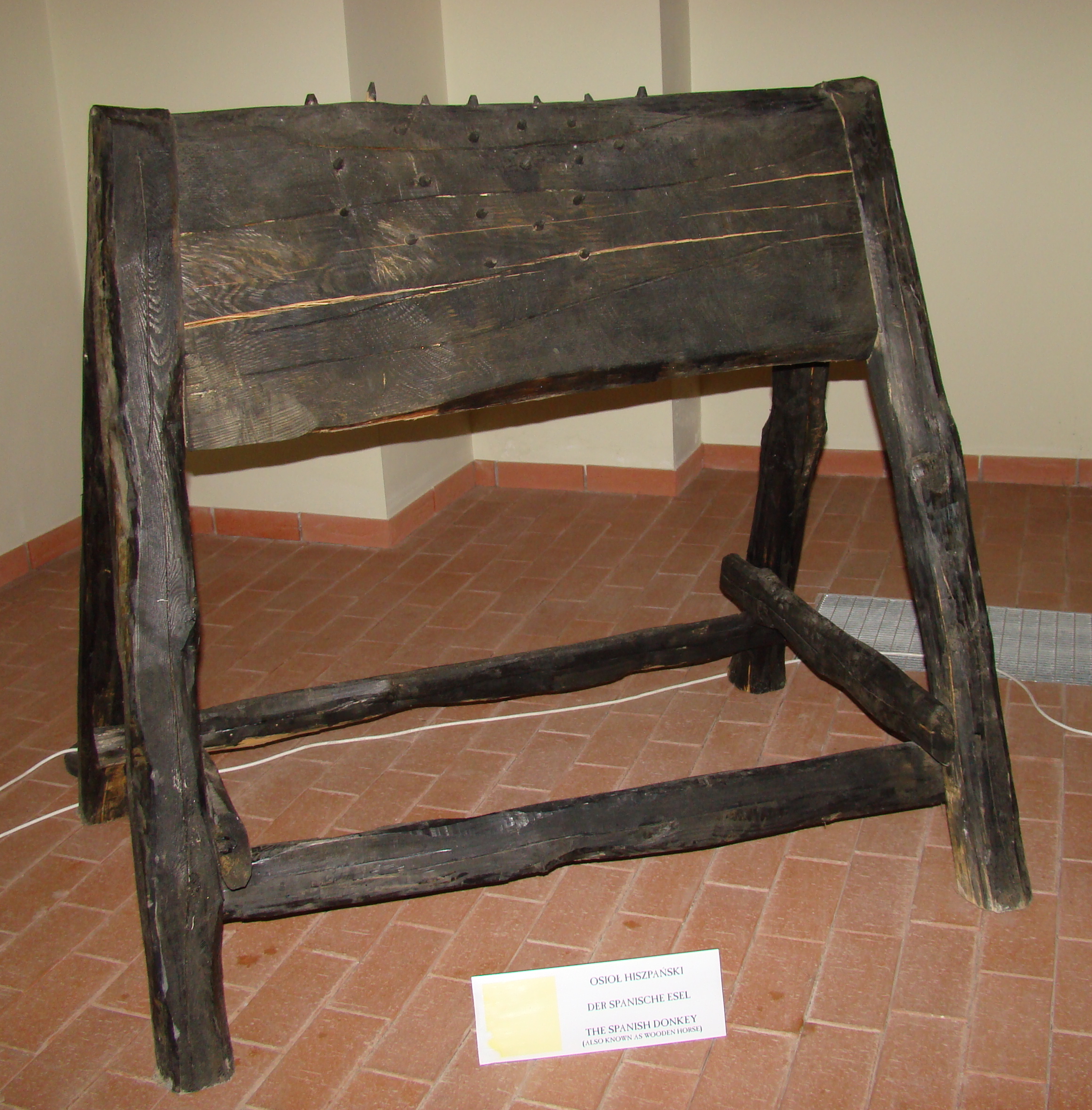 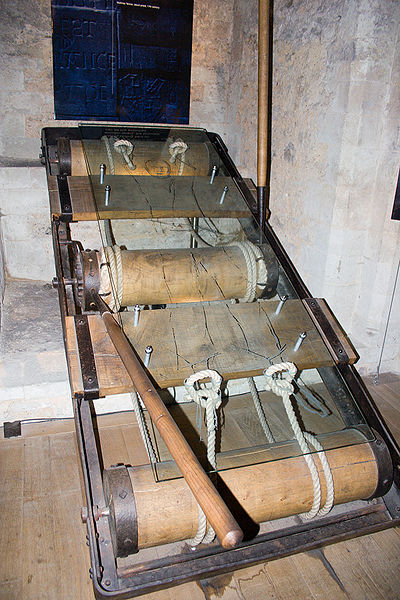 The Scientific Method
Scientific Method- logical procedure for gathering and testing ideas
Question/Problem-> Hypothesis-> Experiment ->Conclusion


Francis Bacon-
Experimental Method- (Empiricism) Encouraged 
   scholars to conduct their own experiments not
   to only rely on ancient thinkers.
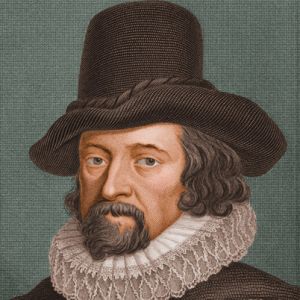 The Scientific Method
Rene Decartes-French Philosopher
Relied on a more mathematical approach to scientific research
Everything should be doubted until proven by reason.
“I think, therefore I am.” 
Developed analytical geometry
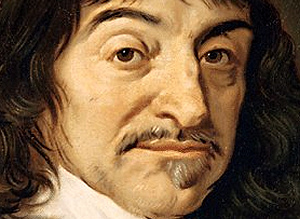 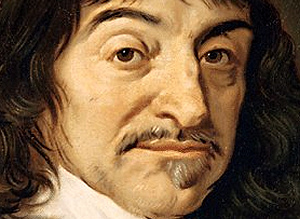 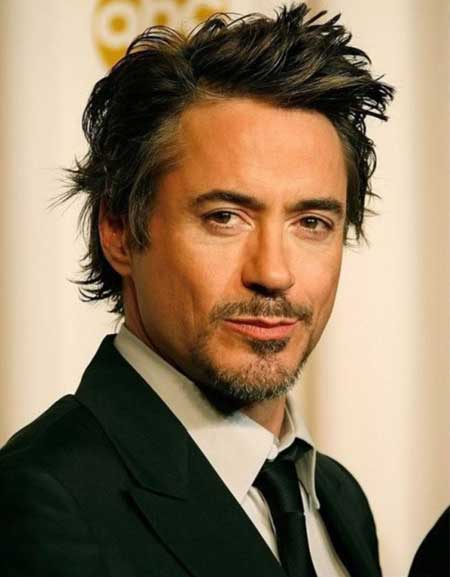 Old Science				     New Science

	Scholars rely on:				
 Ancient Authorities			
Church Teachings
Common Sense
Reasoning
Scholars rely on:
Observation
Experimentation
Scientific Reasoning
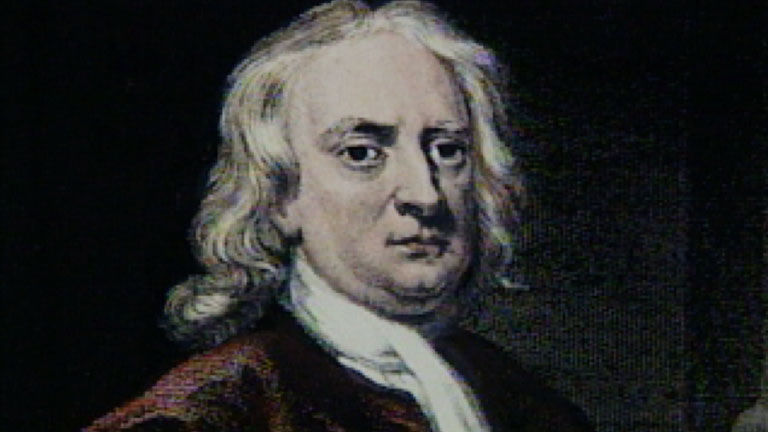 Law of Gravity
Isaac Newton- English Scientist
Law of Universal Gravitation-Every object in the 
universe attracts every other object, degree of 
attraction is determined by mass of the objects
 and distance between them. 

The Mathematical Principles of Natural Philosophy-1687
One of the most important scientific books ever written
http://www.history.com/topics/enlightenment/videos/beyond-the-big-bang-sir-isaac-newtons-law-of-gravity
The Scientific Revolution Spreads
Scientific Instruments:
First Microscope- Zacharias Janssen 1590
Used to examine bacteria and red blood cells for the first time in 1670s 
First Mercury Barometer- Evangelista Torricelli 1643
First Thermometer- Gabriel Fahrenheit 1714
First Celsius measuring Thermometer- Anders Celsius 1742
The Scientific Revolution Spreads
Medicine and the Human Body
First accurate drawings of human body and organs- Andreas Vesalius- 1543
First vaccine- (Smallpox) Edward Jenner- late1700s

Discoveries in Chemistry
Boyle’s Law- explains how volume, temperature, and pressure of gas effect each other.